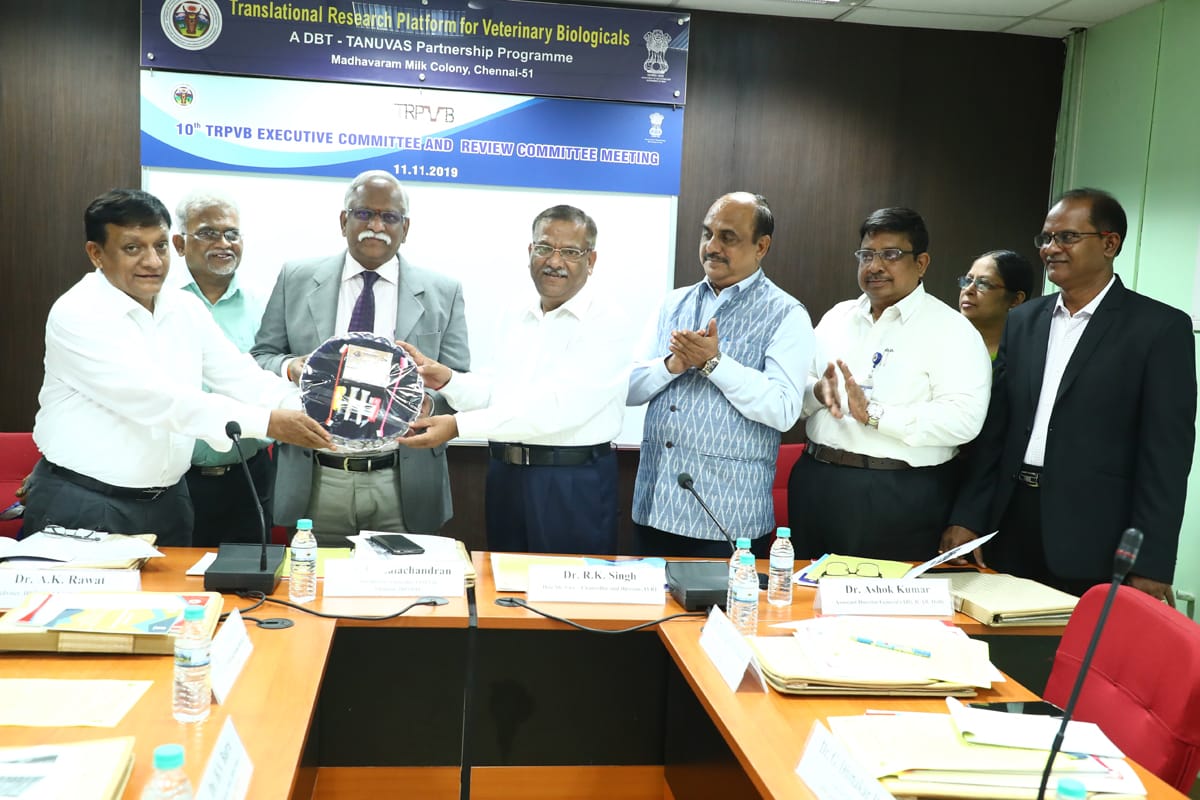 Dr. C. Balachandran, Hon’ble Vice Chancellor, TANUVAS ; Dr. R.K. Singh, Hon’ble Vice-Chancellor & Director, IVRI and Dr. A.K. Rawat, Adviser, DBT, Co-Chairman, TRPVB-EC releasing CaniPRO Gel developed at TRPVB during the 10th Executive Committee meeting held on 11.11.2019. Others present include Dr. V.A. Srinivasan Adviser  NDDB and Former MD, IIL, Hyderabad ; Dr. Ashok Kumar, Assistant Director General, ICAR (Animal Health), New Delhi ; Dr. C.G. Joshi, Director, GBRC, Gujarat (EC Member) ; Dr. G. Dhinakar Raj, Director, Centre for Animal Health Studies, TANUVAS ; Dr. Cecilia Joseph, Director of Research i/c, TANUVAS ; Dr. Tensingh Gnanaraj, Registrar, TANUVAS and Dr. M. Raman, Project Director i/c, TRPVB-TANUVAS
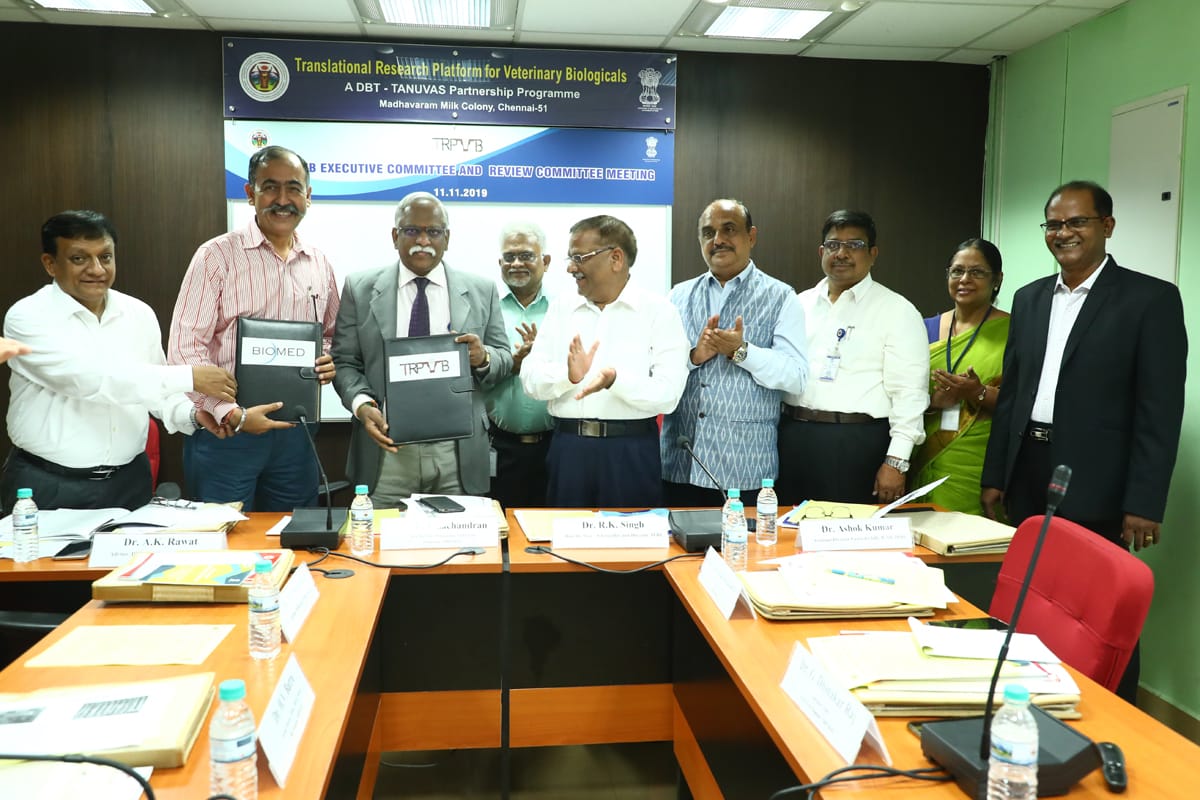 Dr. C. Balachandran, Hon’ble Vice Chancellor, TANUVAS  and Mr. Sanjeev Naayar, M/s. Biomed, USA exchanging MoU for the Inpouch TF Kit manufacturing; during the 10th Executive Committee and Review Committee Meeting  held at TRPVB Conference Hall on 11.11.2019
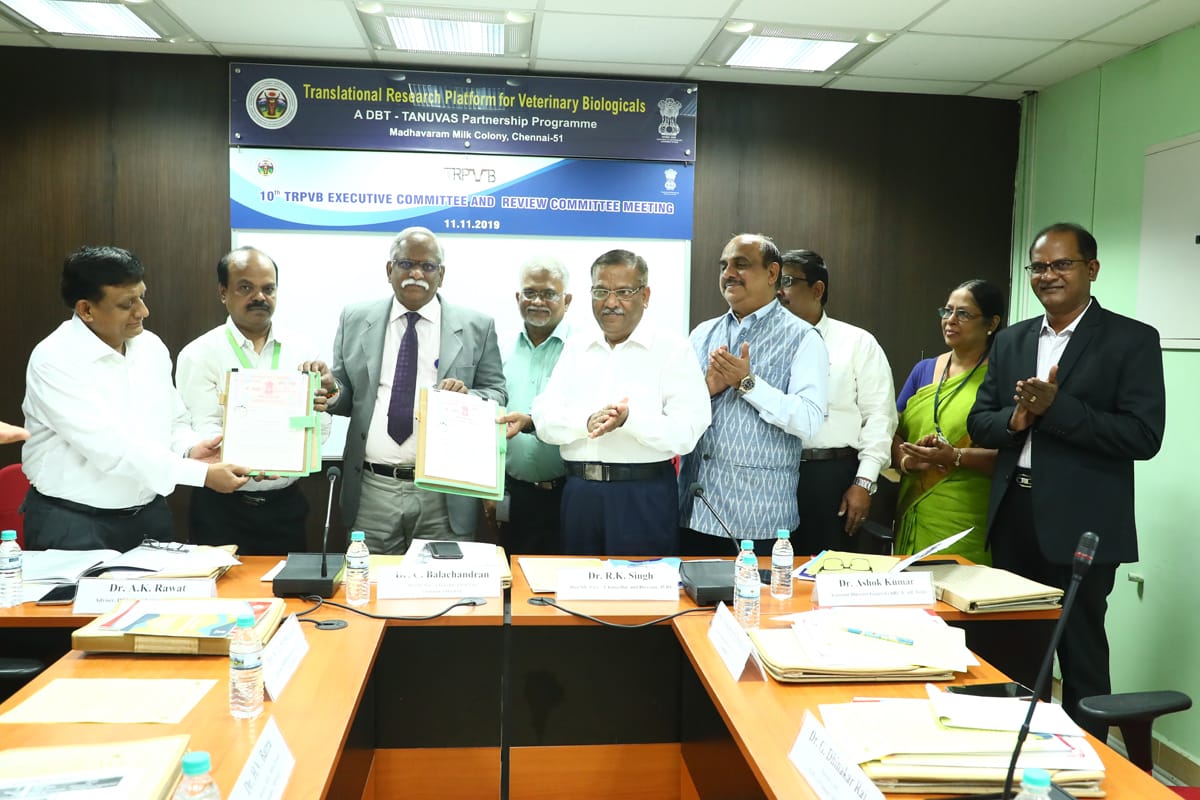 Dr. C. Balachandran, Hon’ble Vice Chancellor, TANUVAS  and Dr. S. Ramamoorthy, CEO, M/s.Palamur Biosciences, Hyderabad exchanging  MoU for the transfer of  CPV VLP  Technology ; during the 10th Executive Committee and Review Committee Meeting  held at TRPVB Conference Hall on 11.11.2019
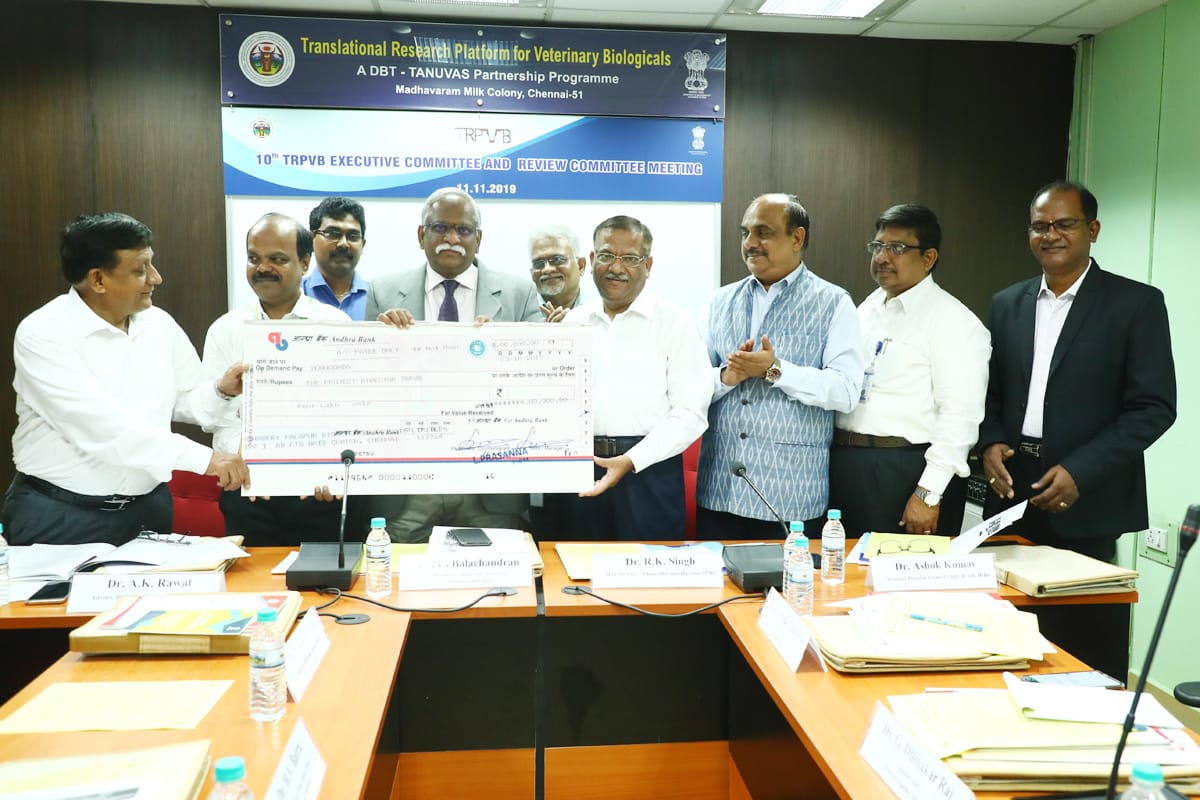 Dr. C. Balachandran, Hon’ble Vice Chancellor, TANUVAS is receiving a cheque for Rs.4,00,000/- as tech transfer fee from Dr. Ramamoorthy, CEO , M/s. Palamur Biosciences, Hyderabad  for the transfer of CPV VLP technology during the 10th Executive Committee and Review Committee Meeting  held at TRPVB Conference Hall on 11.11.2019
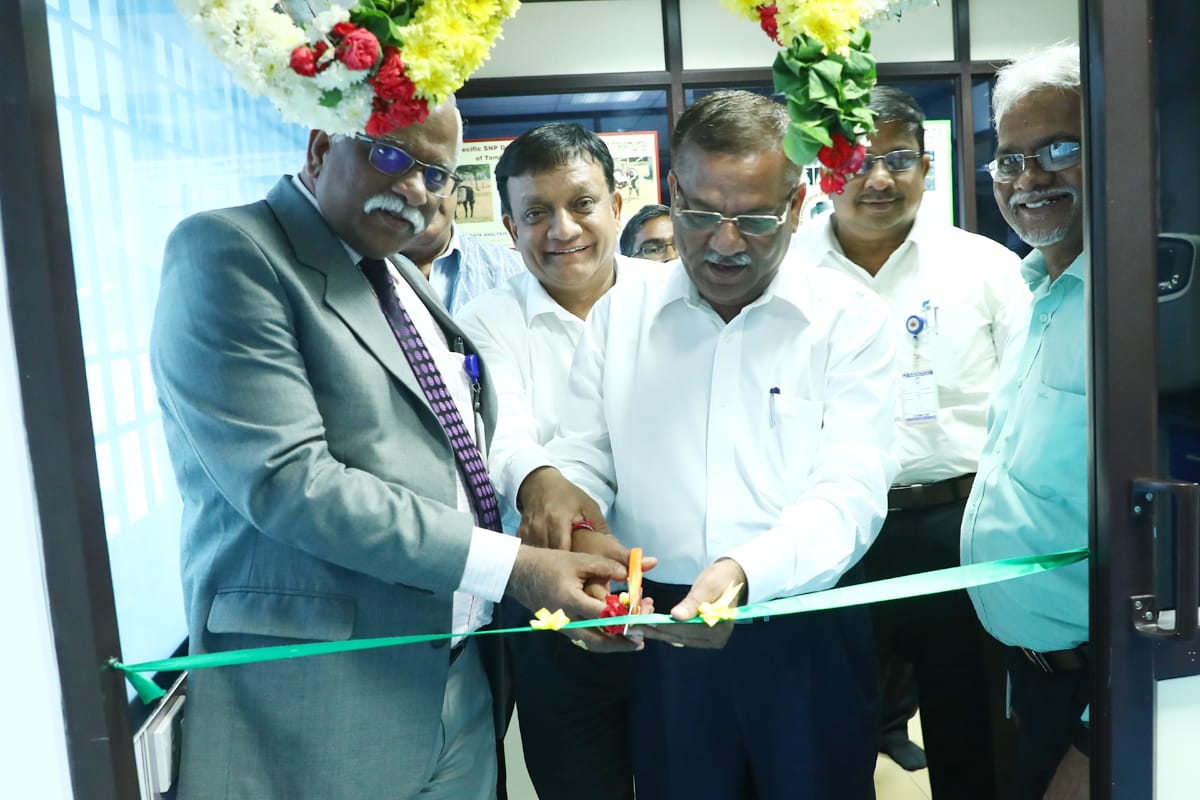 Dr. C. Balachandran, Hon’ble Vice Chancellor, TANUVAS ; Dr. R.K. Singh, Hon’ble Vice-Chancellor & Director, IVRI and Dr. A.K. Rawat, Adviser, DBT, Co-Chairman, TRPVB-EC inaugurated the Next Generation Sequencing (NGS) facility at TRPVB – TANUVAS on 11.11.2019
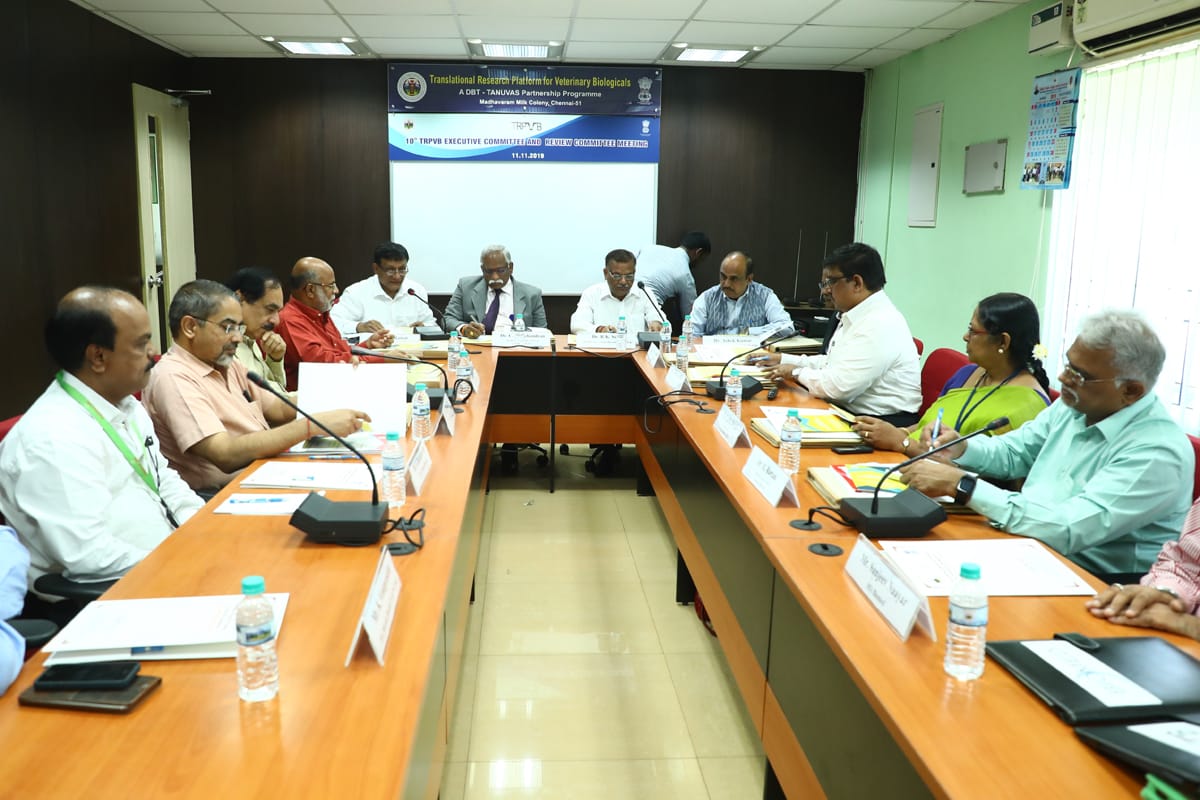 11.11.2019Tenth TRPVB Executive Committee and Review Committee Meeting in progress
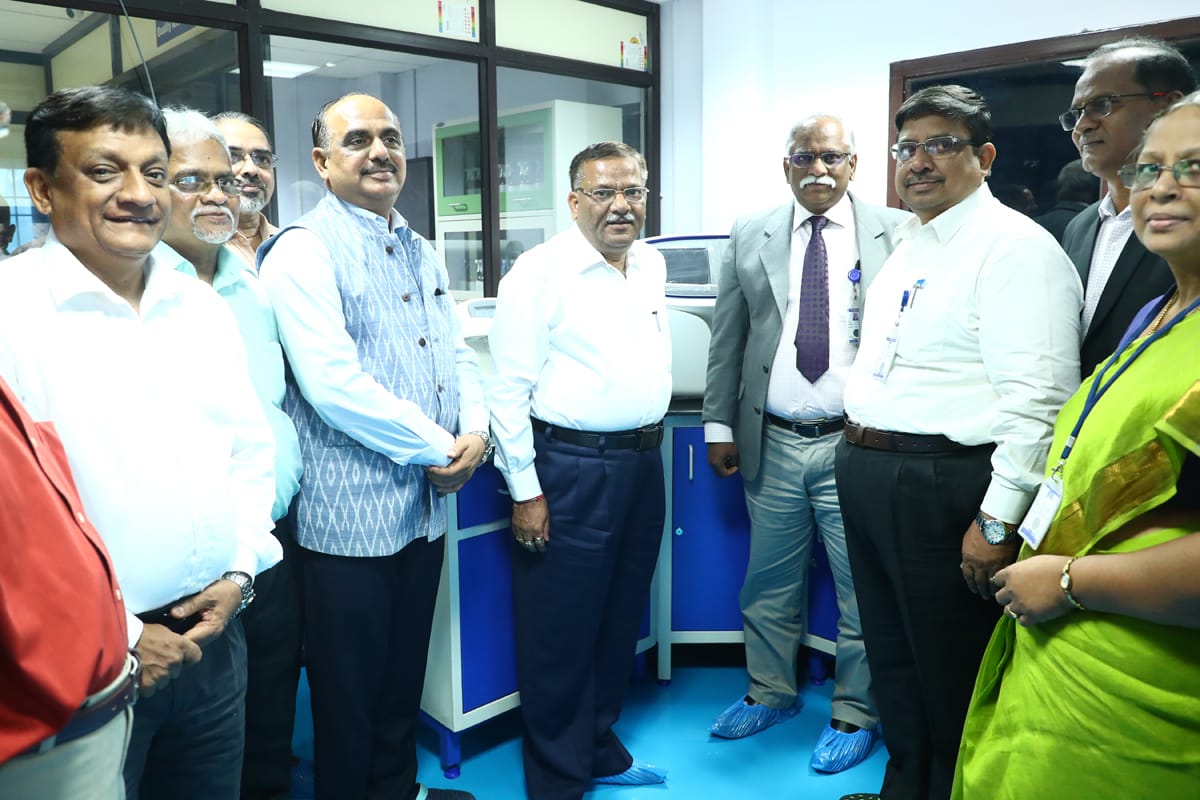 Dr. C. Balachandran, Hon’ble Vice Chancellor, TANUVAS ; Dr. R.K. Singh, Hon’ble Vice-Chancellor & Director, IVRI and Dr. A.K. Rawat, Adviser, DBT, Co-Chairman, TRPVB-EC inaugurated the Next Generation Sequencing (NGS) facility at TRPVB – TANUVAS on 11.11.2019